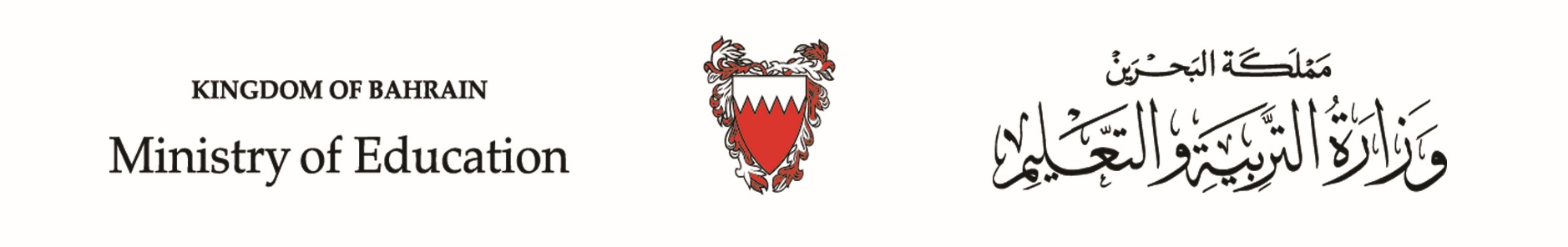 الـحَلْقَةُ الأُولى/ اللُّغَةُ العَرَبيّةُ / الصَّفُّ الأَوَّلُ الابْتِدائِيُّ /  الفَصْلُ الدِّراسيُّ الأَوّلُ
وَحْدَةُ: (عائِلَتُنا)                                                                                    أُنْشودَةُ الوَحْدَةِ الأُولى: أُسْرَتي
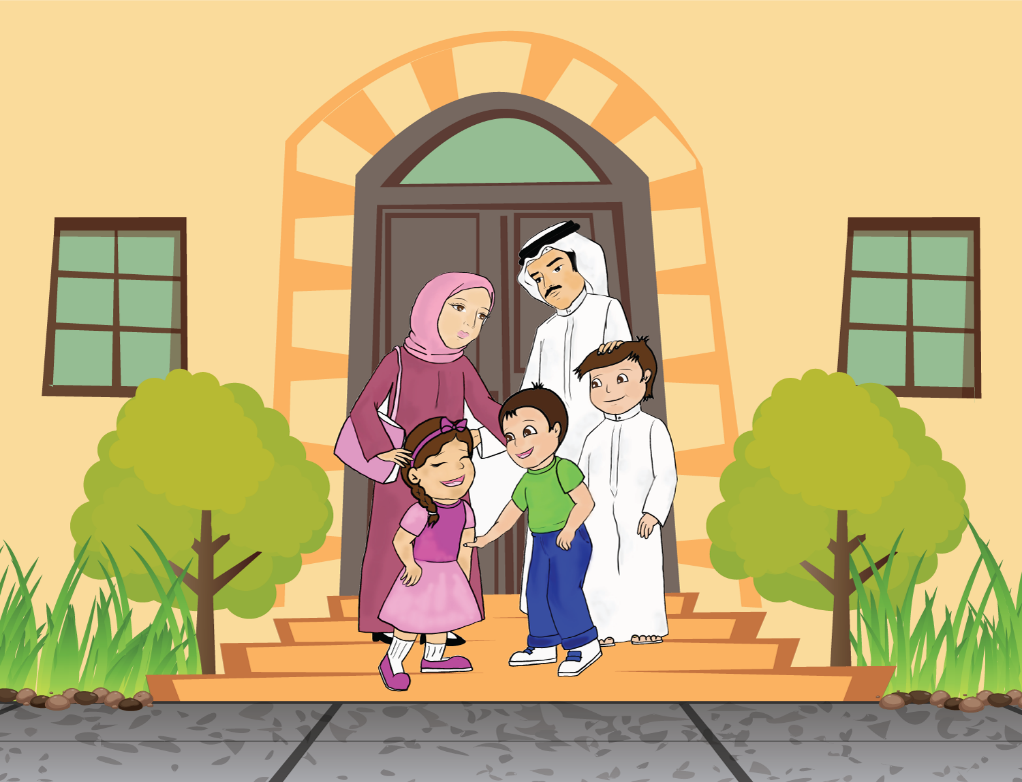 أُسْرَتي
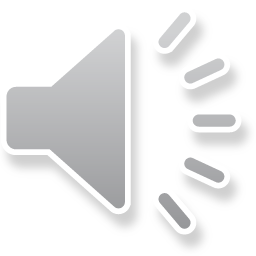 اللّغة العربيّة / الصّفّ الأوّل الابتدائيّ/ أُنْشودَةُ الوَحْدَةِ/ أُسْرَتي
أوَّلًا: أَقْرَأُ النَّصَّ مَعَ الـمُعَلِّمِ.
القراءة
أُسْرَتي
أُمّــــــــي وَأَبي           نَــــــبـْضُ القَلـــــْبِ
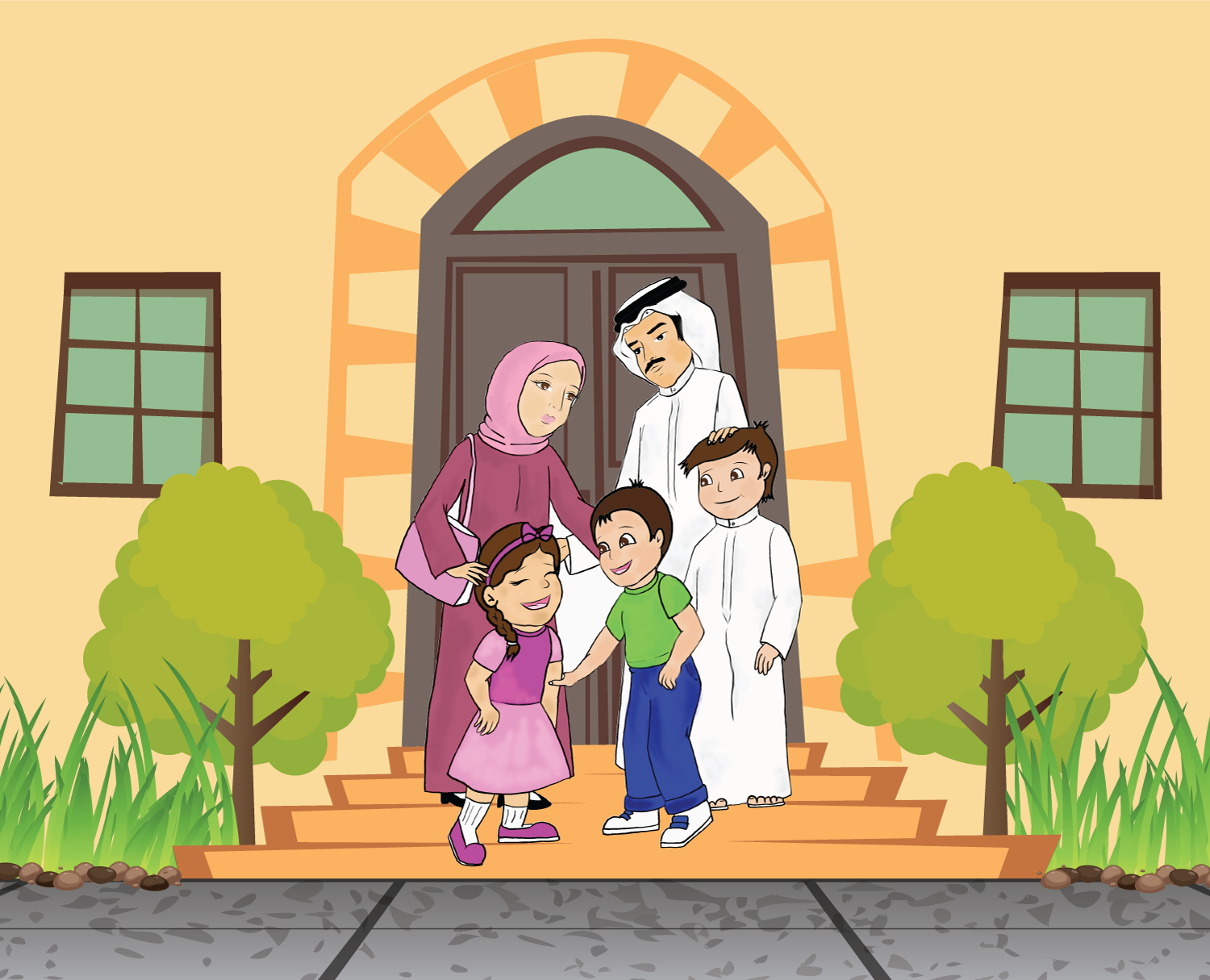 أخْتي وَأَخي          لَـــــــــــحْنُ الحُـــــــــبِّ
جَدّي جَدّي         رَمْـــــــزُ المَـــــــــــــجـْـــــــدِ
يَبـْـــــــني عِــــــــــزًّا          لــي فـي الـــبَــــــــلَدِ
إِنّي أَهْــــــــوى         قِصَصَ الجَدَّة
تَحْكي فيها    عِبَرًا عِدَّة
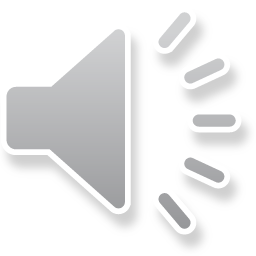 اللّغة العربيّة / الصّفّ الأوّل الابتدائيّ/ أُنْشودَةُ الوَحْدَةِ/ أُسْرَتي
1- أَصِلُ كلَّ مقطَعٍ بِمَا يُنَاسِبُهُ مِنْ الأَجْزَاءِ:
أُمّي وَأَبي
لَحْنُ الحُبِّ
نَبْضُ القَلْبِ
أخْتي وَأَخي
رَمْزُ المَجْدِ
جَدّي جَدّي
لِي في البَلَدِ
يَبْني عِزًّا
عِبَرًا عِدَّة
إِنّي أَهْوى
قِصَصَ الجَدَّة
تَحْكي فيها
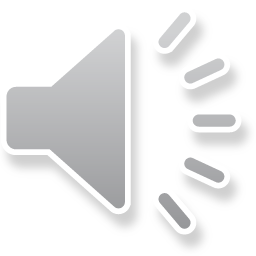 اللّغة العربيّة / الصّفّ الأوّل الابتدائيّ/ أُنْشودَةُ الوَحْدَةِ/ أُسْرَتي
2-أَتَأَمَّلُ الصّورَةَ، وَأَقْرَأُ مَعَ الـمُعَلِّمِ:
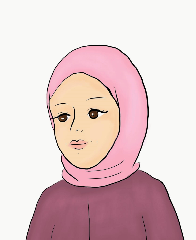 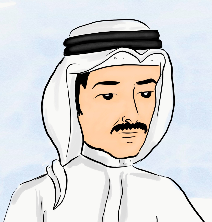 أُمّي وَأَبي
نَبْضُ القَلْبِ
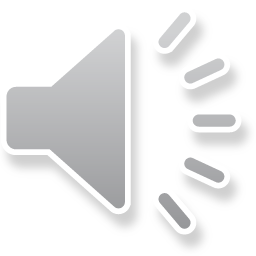 اللّغة العربيّة / الصّفّ الأوّل الابتدائيّ/ أُنْشودَةُ الوَحْدَةِ/ أُسْرَتي
انْتَهى الدَّرْسُ
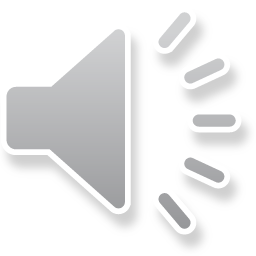 اللّغة العربيّة / الصّفّ الأوّل الابتدائيّ/ أُنْشودَةُ الوَحْدَةِ/ أُسْرَتي